First Year Seminar:Inside Processors
Sukumar Ghosh
Welcome to this seminar. 

Let us think where the processors are, how big or small they are, and how expensive they are. Note that these days everything is becoming “smart.”
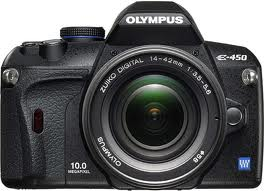 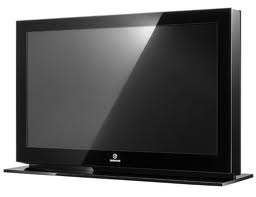 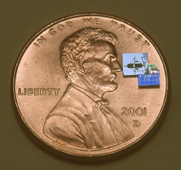 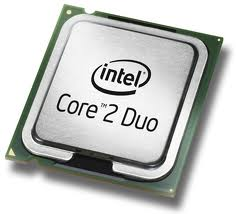 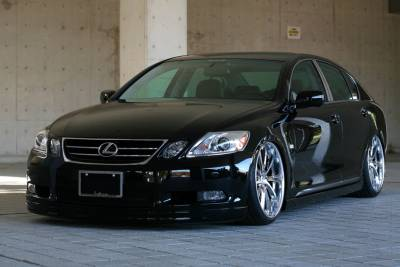 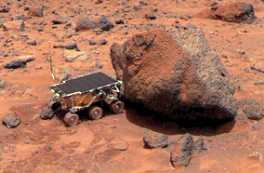